Radionice o mogućnostima prijave na 
EU fondove i razvoj projektnih aplikacija
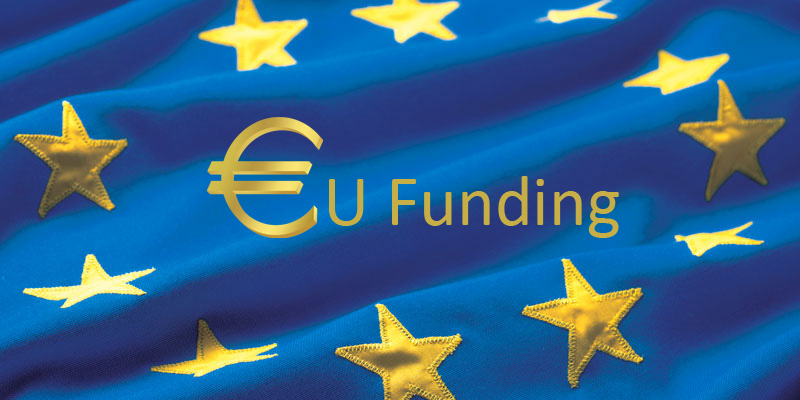 „KULTajmo u Šibeniku! Razvoj civilnog sektora kroz aktivnosti u kulturi”(UP.04.2.1.04.0162)
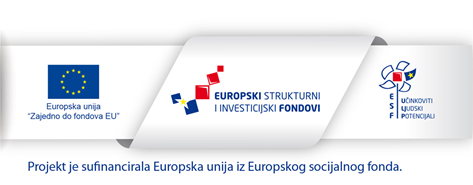 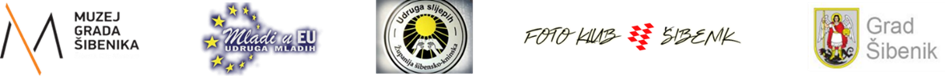 UVOD
Projektni tim

Hodogram aktivnosti
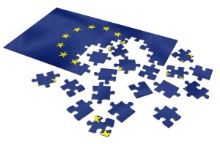 PROJEKTNI TIM
Odgovornosti u provedbi projekta
Projektni tim

Za svaku se aktivnost mora znati tko je od članova projektnog tima odgovoran (u fazi provedbe) za praćenje

Odgovornost je personalizirana (u užem smislu riječi)

U širem smislu u odgovornost ulaze i izvoditelji aktivnosti
Projektni tim
Tko su osobe koje provode projekt?  

Koje su funkcije pojedinog člana tima?

Kakva je organizacijska struktura projektnog tima? Je li ona uklopljena u postojeću organizacijsku strukturu ili postoji zasebna, projektna organizacijska struktura? 

Jesu li u projektni tim uključeni i vanjski stručnjaci i kakva je njihova uloga?

Tko je odgovoran kome, tko izvještava koga, o čemu i koliko često?
Projekt tim
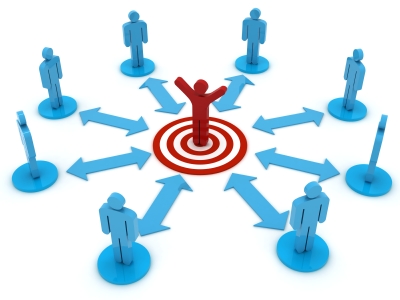 Tim ljudi koji će provoditi projekt i projektne aktivnosti

Članovi projektnog tima mogu biti zaposlenici u jednoj organizaciji, ali mogu biti i iz različitih partnerskih organizacija
Projektni tim je najčešće sastavljen od zaposlenika prijavitelja i partnera

Po potrebi dio projektnog tima mogu biti i vanjski stručnjaci koji nisu zaposlenici prijavitelja ili partnera, ali su nužni za provedbu određenih projektnih aktivnosti
Temeljni projektni tim (najčešće) čini voditelj projekta, stručnjak za financije i stručnjak za komunikacije

Ostali članovi projektnog tima se planiraju ovisno o samom projektu i uključenim projektnim aktivnostima

Cijeli projektni tim mora razumijete kako će svaki član tima trebati preuzeti odgovornost za efikasnu komunikaciju u projektu i da će svaki član tima imati svoju ulogu i odgovornost za svoj rad na projektu
Metodologija uspostave projektnog tima
Definirati sljedeće:
Prijedlog učinkovite organizacijske strukture
Definiranje uloga u timu
Opis potrebnih kvalifikacija i iskustava 


Prema navedenim kriterijima definirati članove projektnog tima
Članovi projektnog tima
Voditelj projekta

Asistent voditelja

Administrator

Programski voditelj/koordinator

Financijski menadžer

Financijski asistent

Stručnjak za javnu nabavu …
Osnovni poslovi projektnog tima
- Planiranje provedbe projektnih aktivnosti

- Koordinacija provedbe predviđenih projektnih aktivnosti

- Praćenje napretka projekta prema predviđenim ključnim momentima

- Koordinacija kvalitete sadržaja neposrednih projektnih rezultata

- Dodjeljivanje predmeta rada osobama koje su uključene u projekt

- Odobravanje rada i rezultata svih djelatnika u projektu

- Održavanje dobrih partnerskih odnosa
Osnovni poslovi projektnog tima
- Održavanje mjesečnih sastanaka projektnog tima

- Održavanje sastanaka na nivou šireg tima dionika

- Priprema zapisnika sa sastanaka

- Interna evaluacija projekta ili angažiranje vanjskog evaluatora uspjeha projekta

- Planiranje putovanja

- Planiranje provedbe različitih događanja u projektu

- Organizacija logistike provedbe događaja na projektu
Osnovni poslovi projektnog tima
- Financijsko upravljanje proračunom

- Planiranje novčanog tijeka

- Odgovornost za potrošnju proračuna i prihvatljivost izdataka

- Procesuiranje i(li) odobravanje plaćanja s računa projekta

- Odgovornost za valjanost postupaka sekundarne javne nabave

- Vođenje promotivnih aktivnosti
Osnovni poslovi projektnog tima
- Osiguravanje vidljivosti projekta

- Obavljanje dužnosti glasnogovornika projekta prema javnosti

- Komunikacija s posredničkim tijelom

- Odgovornost za financijsko i narativno izvještavanje prema posredničkom tijelu
Voditelj projektnog tima
- Odgovoran za uspješnost provedbe cijelog projekta (zapovjedna odgovornost)

- Uobičajena praksa je da najveći broj zadataka projektnog tima radi voditelj

- Dobar voditelj svojim kompetencijama mora na strateškoj razini usmjeravati provedbu, uspješno rješavati pitanja i probleme vezane uz radnu okolinu i uvjete, upravljati ljudskim kapacitetima te uspješno voditi tehničke i administrativne aspekte projekta
Voditelj projektnog tima
Osobine kvalitetnog voditelja:

Visoka razina iskustva

Organizacijska i voditeljska sposobnost

Konceptualno i analitičko promišljanje

Prilagodljivost novonastalim uvjetima (vanjski utjecaji)

Orijentiranost na postizanje rezultata
Voditelj projektnog tima
Osobine kvalitetnog voditelja:

Sposobnost argumentiranja donesenih odluka

Pozitivan stav

Samoinicijativnost i odlučnost

Inovativnost i kreativnost

Spremnost na rizične situacije
Uloga voditelja projekta se odnosi na:
vođenje projektnog tima i odgovornost ka postizanju rezultata projekta
odgovornost za planiranje zadataka u timu
odgovornost za planiranje potreba projekta i članova tima
odgovornost za disciplinu u timu
posredovanje između partnerskih ustanova i projektnog tima
komunikacija s provedbenim tijelom 
pisanje izvještaja i zahtjeva za nadoknadom sredstava
…
Uloga stručnjaka za financije:
sudjelovati u izračunu proračuna EU projekta,
izračunati iznose vlastitog sufinanciranja EU projekta,
otvoriti posebni bankovni račun za potrebe EU projekta
popuniti i poslati zahtjev za isplatom predujma
proknjižiti računovodstvene evidencije po mjestu troška projekta i izvorima financiranja
organizirati plaćanja prema ostalim članovima tima i dobavljačima
izraditi završni financijski izvještaj
arhivirati računovodstvenu dokumentaciju EU projekta
…
Projektni tim treba prvenstveno raditi i funkcionirati kao pravi tim
Voditelj projekta je zadužen da tim funkcionira







Ako projektni tim nije dobro posložen ili ne funkcionira doći će do problema prilikom provedbe projekta i ostvarenja ciljeva i pokazatelja
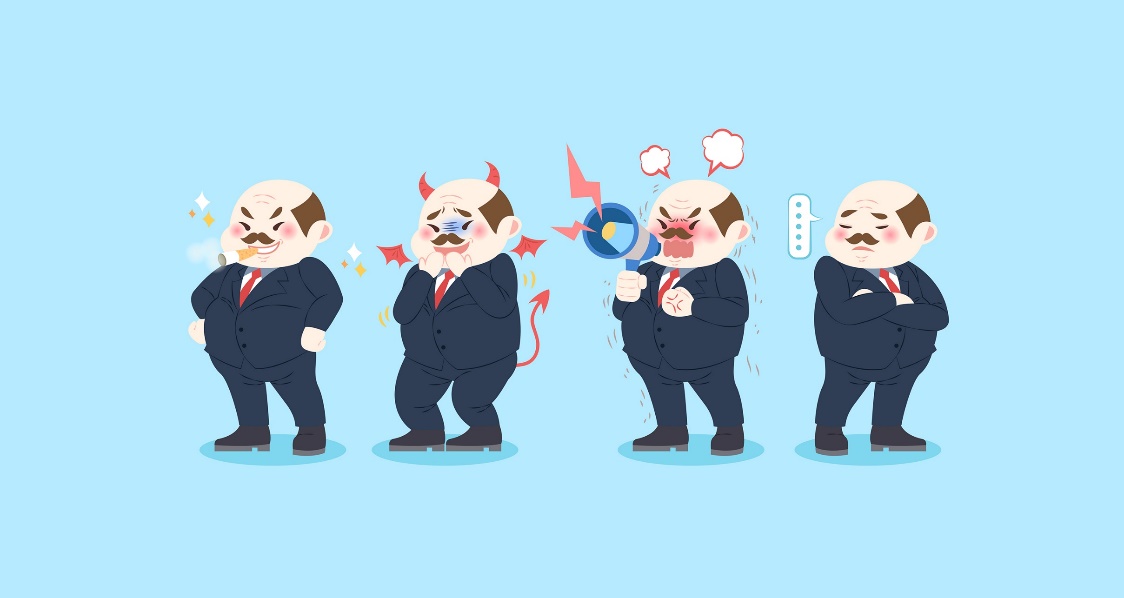 HODOGRAM AKTIVNOSTI
Hodogram aktivnosti
Što je hodogram aktivnosti?

S čime je povezan?

Kada se izrađuje?
Definiranje aktivnosti – planiranje vremenskog tijeka aktivnosti / izrada hodograma
Hodogram aktivnosti u potpunosti je povezan s preciznim definiranjem i provođenjem projektnih aktivnosti te predstavlja vremenski radni plan projekta 


Svaka aktivnost mora imati svoju logiku, razlog zašto je odabrana, subjekte koji ju provode, kvantificirane rezultate, definirane metode provedbe, lokaciju, precizirano vremensko razdoblje trajanja te listu troškova koje generira.


Kako bi se bilo koji projekt mogao u potpunosti uspješno realizirati potrebno je što točnije vremenski predvidjeti trajanje svih projektnih aktivnosti za uspješno planiranje i provođenje projekta.
Hodogram aktivnosti / vremenski radni plan
Hodogram aktivnosti / vremenski radni plan prvenstveno treba izrađivati istovremeno kada planiramo aktivnosti

Potrebno je uvijek uzeti u obzir povezanost pojedinih aktivnosti (npr. završetak jedne aktivnosti uvjetuje početak sljedeće aktivnosti). 

Ukoliko vremenski radni plan pokaže da se aktivnosti ne mogu izvesti do predviđenog kraja provedbe projekta, potrebno je vratiti se na početnu konstrukciju projekta te korigirati definirane aktivnosti u skladu s mogućnostima vremenskog planiranja.
Gantogram
Hodogram aktivnosti najčešće se u projektnim aplikacijama prikazuje kao gantogram (Ganttov dijagram)

Gantogram (Ganttov dijagram, Ganttov grafikon i Metoda grafičkog prikazivanjainformacija ) tip je stupčanog grafikona koji se koristi za prikaz vremenskog tijeka projekta.
Gantogrami ilustriraju početni i krajnji datum projektnih aktivnosti.
Gantogram predstavlja raspored projektnog vremena aktivnosti. 

Mjeseci najčešće nisu kalendarski postavljeni (pr. 1. mjesec provedbe projekta ne mora nužno značiti siječanj, već može biti bilo koji mjesec u godini, a koji označava 1. mjesec provedbe projekta) 

Uz projektno vrijeme važno je uzeti u obzir i vremensku rezervu. To je veće raspoloživo vrijeme od onog što je potrebno da bi se obavila neka aktivnost. Vremenska rezerva omogućava sigurnost projektnom timu kao uvjet za kvalitetnu te pravovremenu provedbu svih projektnih aktivnosti.
Primjer gantograma
Prednosti korištenja gantograma
Prednosti gantograma su:

jednostavnost izrade i prikazivanja

preglednost i razumljivost

jednostavnost praćenja provedbe projektnih aktivnosti
Nedostaci korištenja gantograma
Nedostaci gantograma su:

prikazivanje završetka pojedinih aktivnosti je neprecizno i teško ga je odrediti u traženom trenutku

podaci koji se dobiju iz gantograma su nedovoljni za praćenje provedbe projekta

pomoću njega je teško uočiti povezanost između pojedinih aktivnosti
Savjeti
Obratite pozornost da u jednom mjesecu provedbe nema previše aktivnosti (ravnomjeran raspored intenziteta)

Izbjegavajte na samom početku projekta krenuti odmah s konkretnim aktivnostima (u prvom mjesecu trebat će puno vremena za početnu organizaciju i koordinaciju aktivnosti upravljanja te komunikaciju između svih dionika) 

Uvijek uzmite u obzir ”vremensku rezervu” te razmislite o rizicima u provedbi projekta koji mogu dovesti do kašnjenja 

Pokušajte predvidjeti vrijeme potpisa Ugovora i sastaviti gantogram sukladno predviđenom datumu potpisivanja Ugovora / datumu početka provedbe projekta
VježbaZa zadanu projektnu ideju izradite gantogram / vremenski radni plan projekta prema navedenom primjeru